Tyres are a Global Issue
Ewan Scott – Editor of Tyre and Rubber Recycling
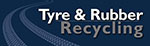 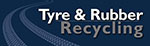 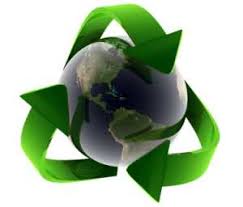 There is no country in the world without a waste tyre problem
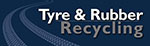 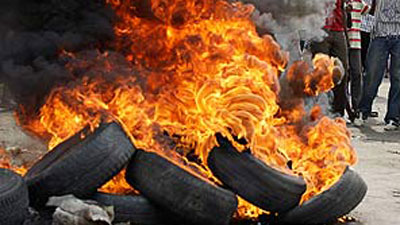 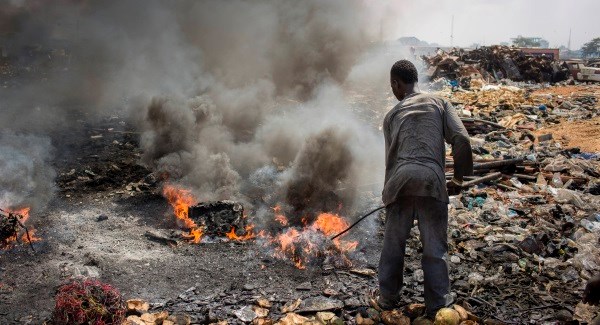 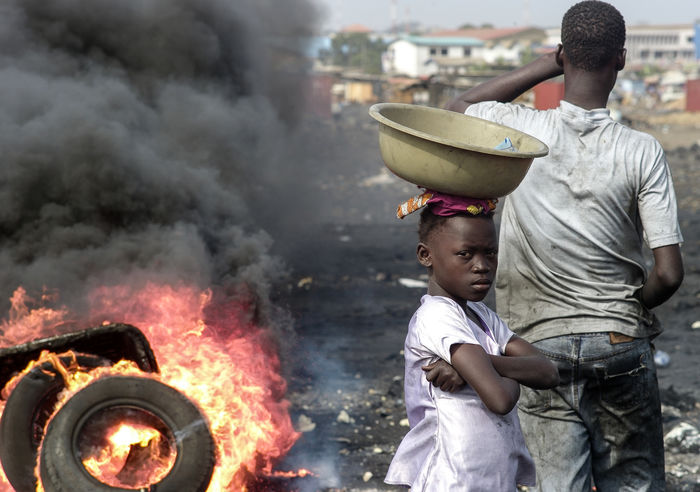 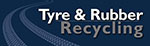 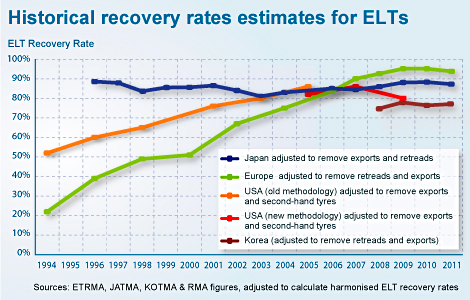 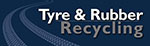 Top Five US Tyre Recyclers
Liberty Tire Services           123 million units   Crumb rubber, mulch, TDF
 
Lakin General,                     31 million units    Die-cut products, civil 												engineering, TDF
 
CRM                                    25 million units     Asphalt rubber, synthetic 											 turf, moulded products
 
Lakin Tire                            19.4 million units   TDF, crumb rubber, civil              										  engineering
 
Emanuel Tire Co.               12.1 million            TDF, horse arena and 											  playground cover material
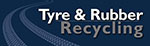 Lack of feedstock security
Reluctance to use recycled materials
Lack of domestic markets
Undeclared tyre trade
Organised criminal activity
Not in My Back Yard
Exports – Legal and Illegal
Confusion over EoW Status
Unfair competition
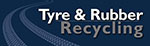 Floor Tiles and Mats
Rail Ties
Street Furniture
Sports surfaces
Wood substitute
Rubberised Asphalt
Steel reinforcement for concrete
Tram and Rail insulation
Water Filtration
Laminates
Rubber Aggregate
Irrigation Pipes
rCB
Insulation
Mouldings
Oil recovery
Building Bloacks
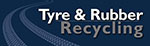 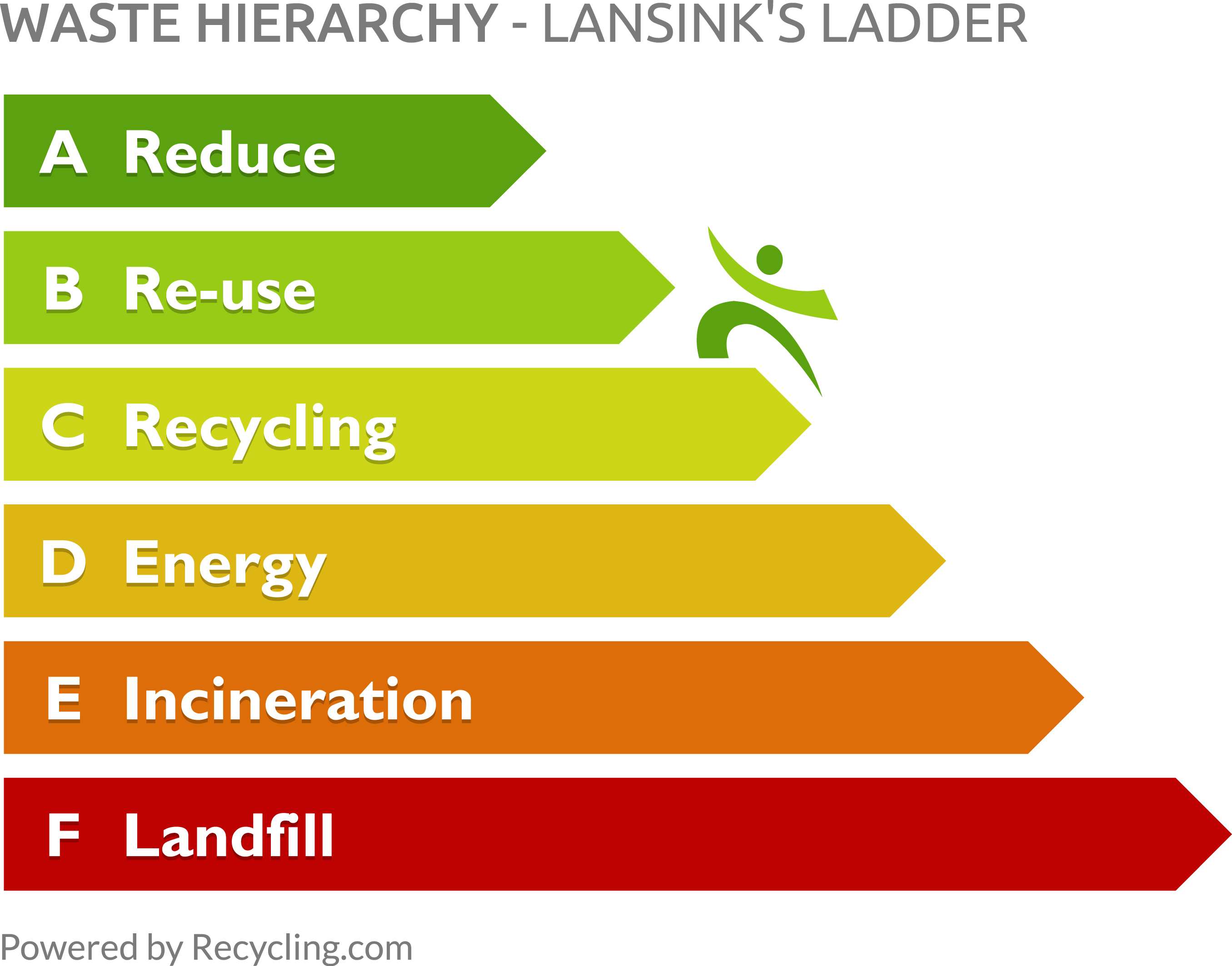 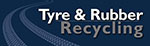 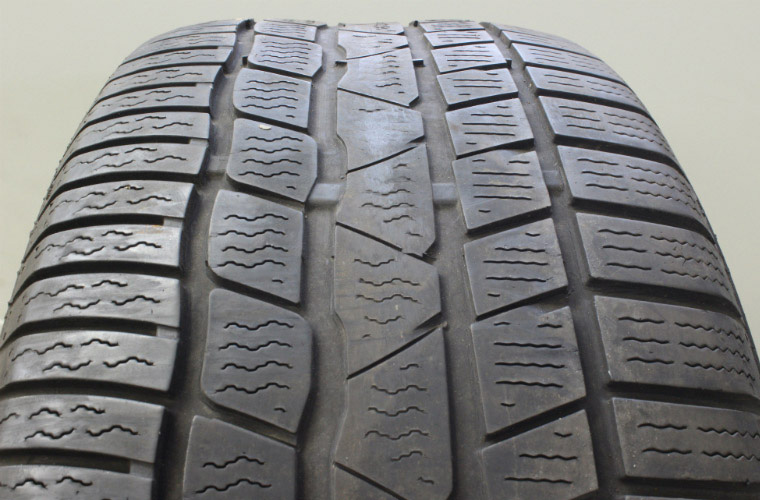 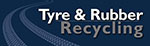 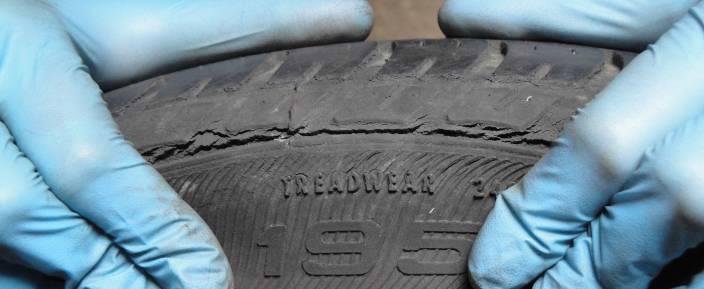 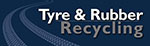 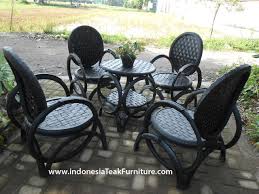 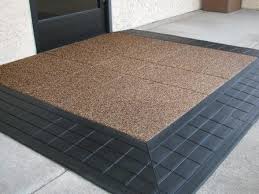 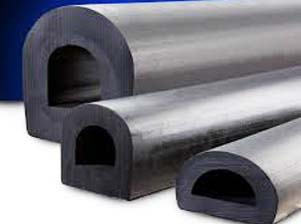 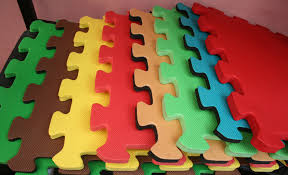 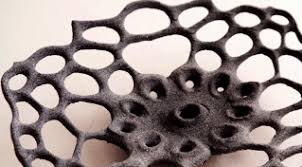 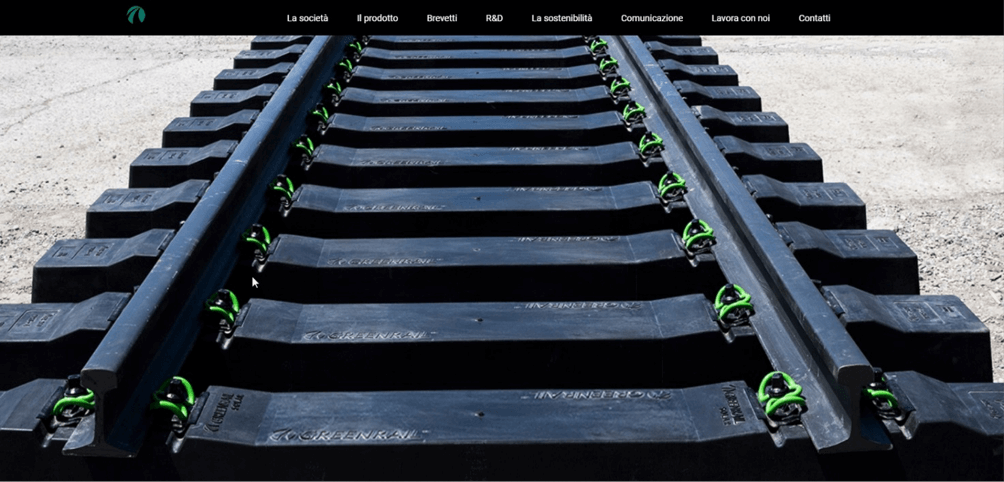 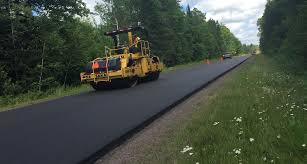 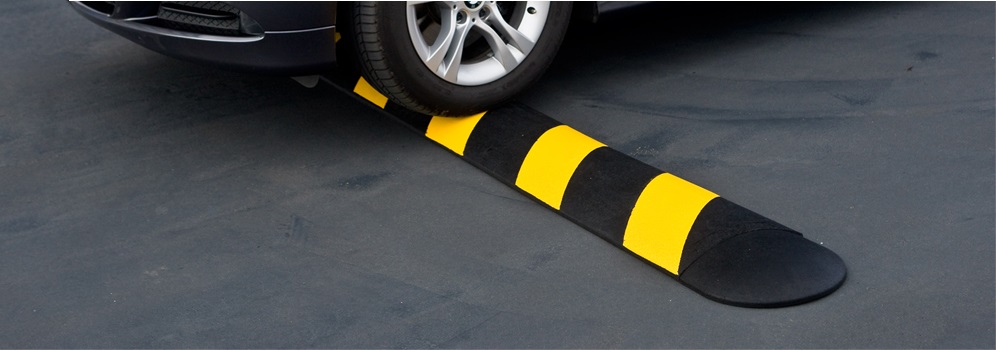 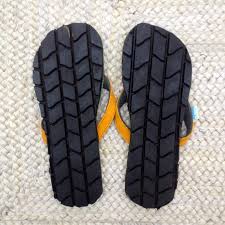 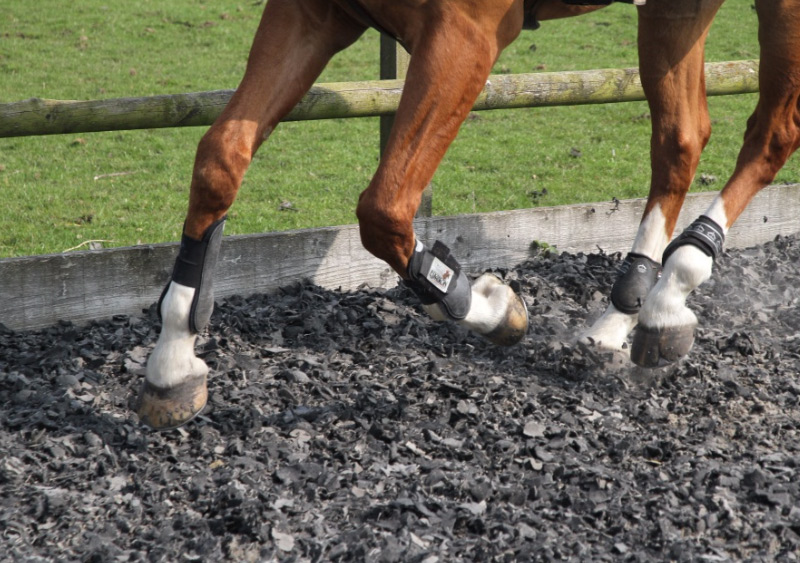 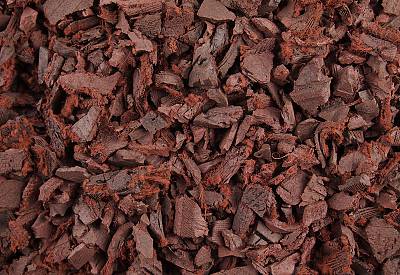 Recycle
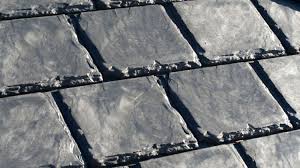 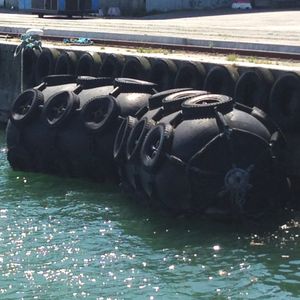 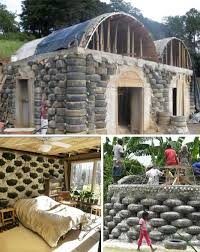 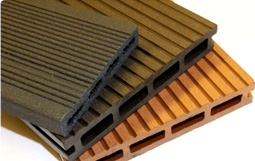 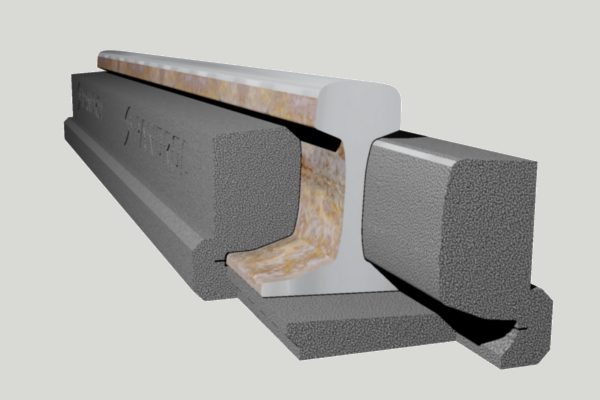 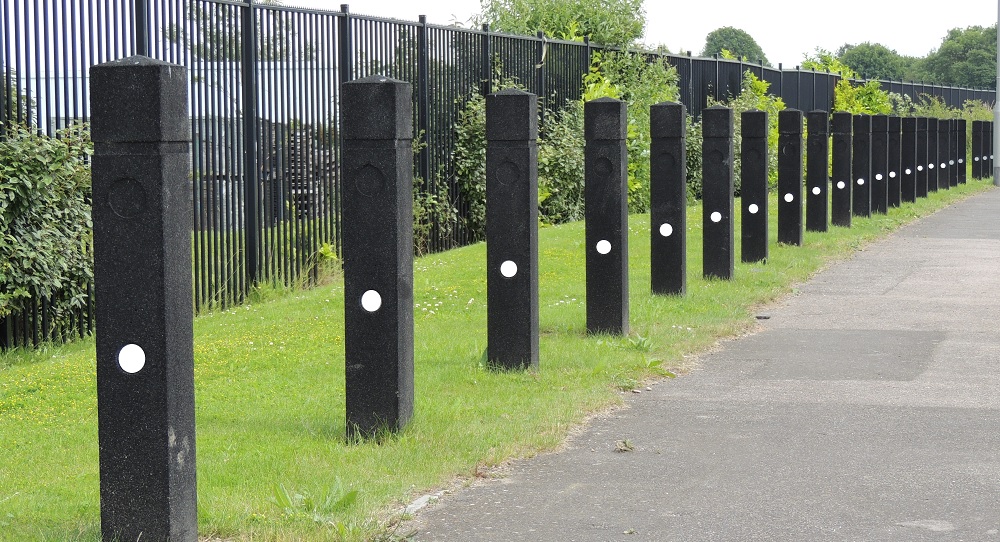 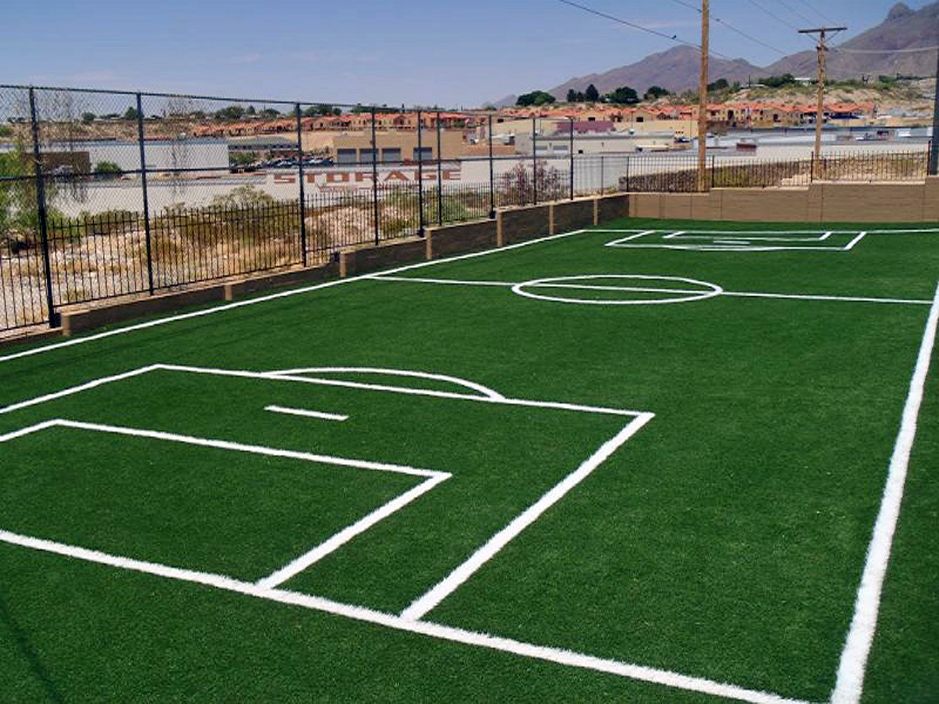 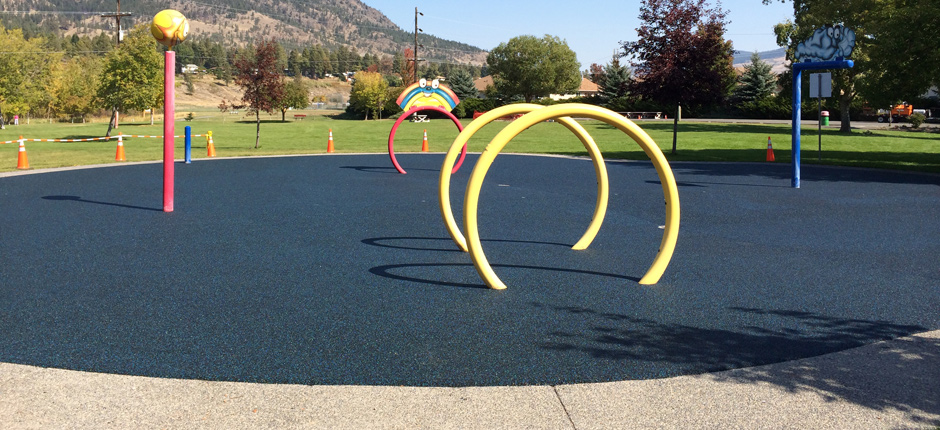 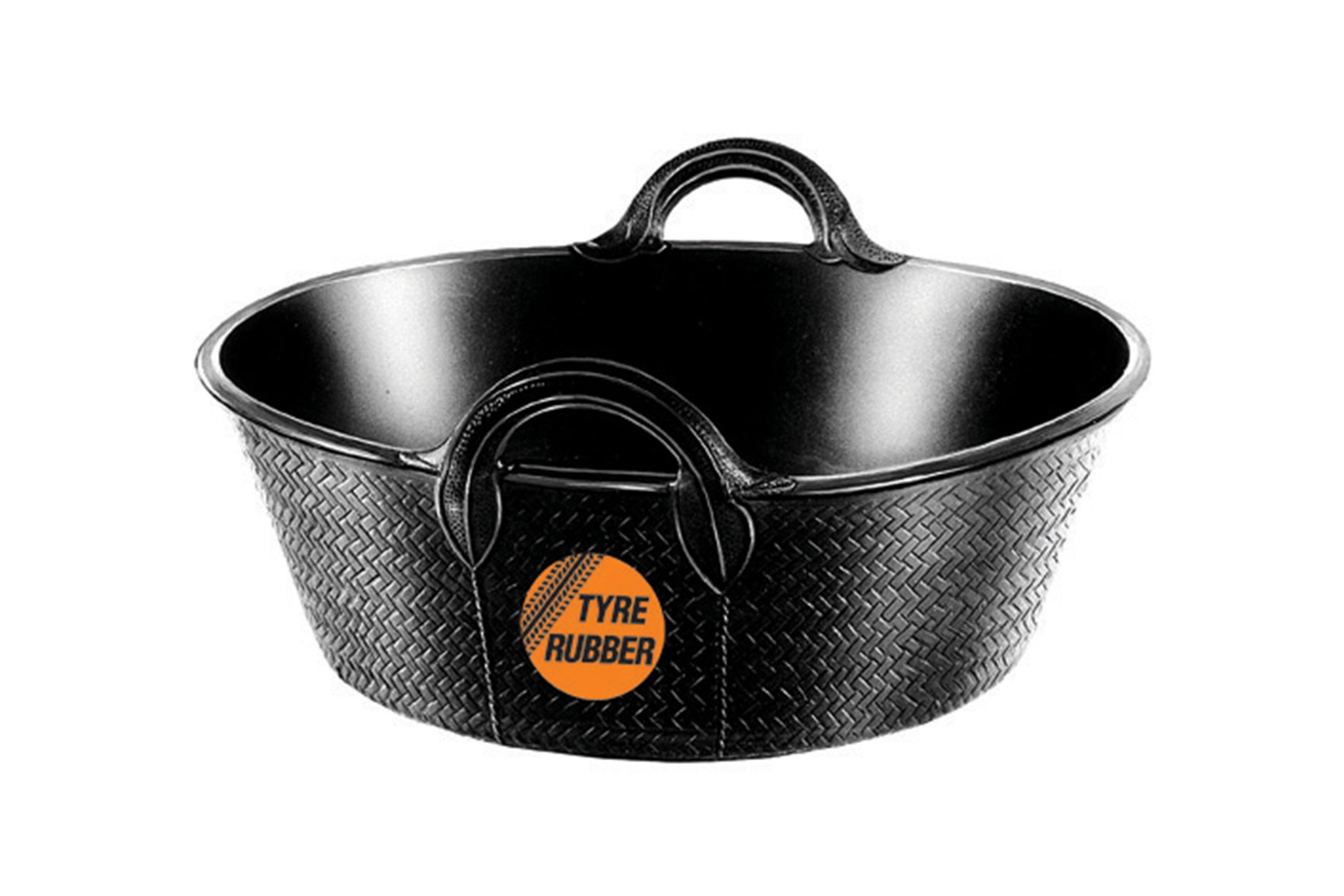 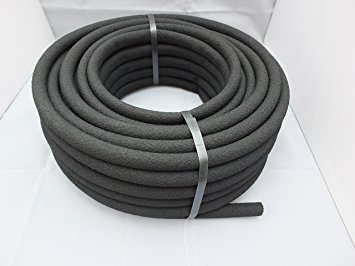 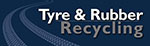 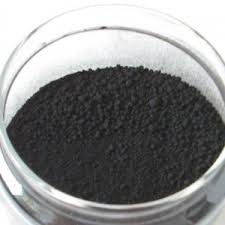 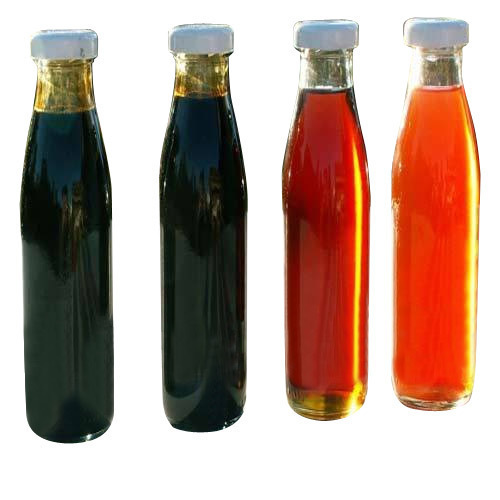 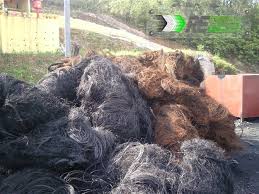 Recover
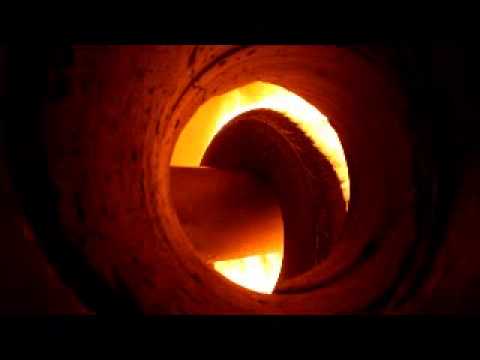 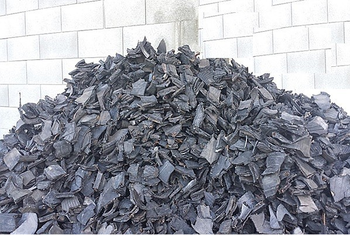 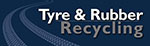 Disposal by Landfill
ETRMA Figures show 134,000 tons still going to Landfill (or unknown)
78,000 tons of that figure is estimated to be from Turkey
24,000 tons is estimated to be from the UK (according to the UTWG)*
Many Countries show zero to Landfill

* Unknown is probably a better description of their fate
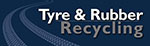 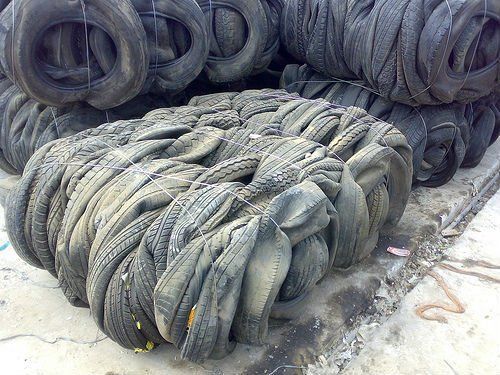 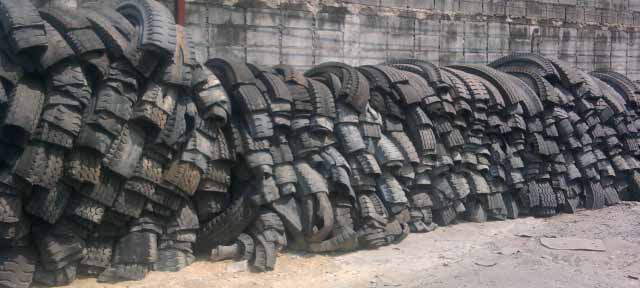 Disposal by Export
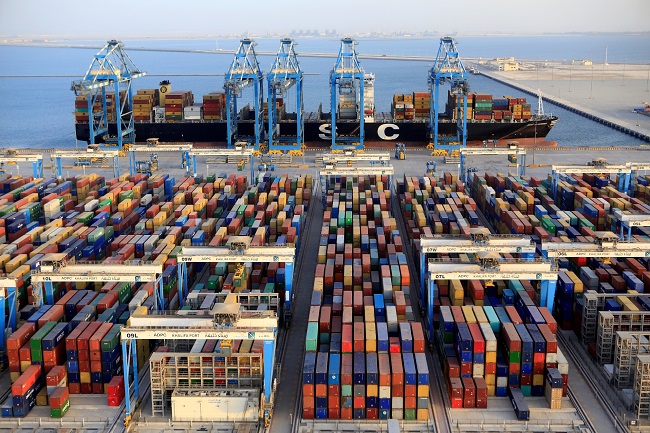 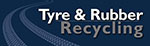 The treatment and disposal of hazardous waste should take place at the closest possible location to its point of origin in order to minimise the risks involved in its transport. According to a similar principle, any community should recycle or dispose of the waste it creates, inside its own territory.
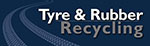 Closing Doors

China – official ban on imports of ELT
Vietnam – only temporary imports permitted
Malaysia – considering a ban on waste tyre imports
India – preparing EPR scheme, anticipates a domestic surplus…
Legally banned in Nigeria, Ghana and other states (though borders are porous)
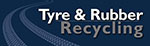 Tyres are a global issue but the solutions need to be local

We need to harness the resources of waste tyres and maximise the benefits

We need to build strong recycling infrastructure and ethos

We need to ensure that the public buy into recycling

We need to do better – individually, nationally and globally
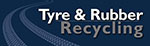